Posłuchaj historii 	o pewnym psie – Azorze… 		Spotkały go różne… 				PRZYPADKI!
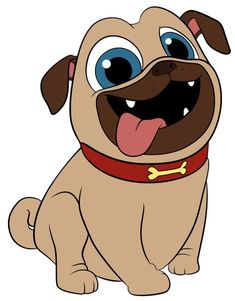 Gdzie Azor? 
 
Ojciec Jankowi przedwczoraj
Psa podarował, ………………………..
Pies lubi Janka. Przy Janku
Harcuje wciąż, bez ustanku. 
Chłopiec też: rankiem, wieczorem
Bawi się z psem, z tym ………………………..
Lecz dzisiaj Janek nieborak 
Płacze. Ach, brak ………………………..
Słychać głos Janka na dworze:
Gdzie jesteś, psie, mój ………………………..? 
Wraz z Jankiem Hania się głowi:
Co stało się ………………………..,
Psu kochanemu? Och, może
Wiecie coś o psie ………………………..?
Wtem woła: Janku! Spójrz, gapo:
Twój ……………………….. śpi pod kanapą.
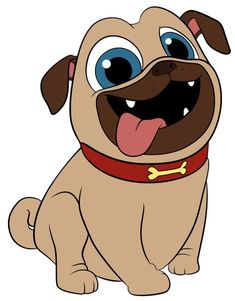 Gdzie Azor? 
 
Ojciec Jankowi przedwczoraj
Psa podarował, Azora.
Pies lubi Janka. Przy Janku
Harcuje wciąż, bez ustanku. 
Chłopiec też: rankiem, wieczorem
Bawi się z psem, z tym Azorem.
Lecz dzisiaj Janek nieborak 
Płacze. Ach, brak Azora.
Słychać głos Janka na dworze:
Gdzie jesteś, psie, mój Azorze? 
Wraz z Jankiem Hania się głowi:
Co stało się Azorowi,
Psu kochanemu? Och, może
Wiecie coś o psie Azorze?
Wtem woła: Janku! Spójrz, gapo:
Twój Azor śpi pod kanapą.
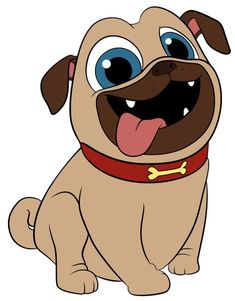 Gdzie Azor? 
 
Ojciec Jankowi przedwczoraj
Psa podarował, Azora.				Kogo? Co?
Pies lubi Janka. Przy Janku
Harcuje wciąż, bez ustanku. 
Chłopiec też: rankiem, wieczorem
Bawi się z psem, z tym Azorem.		Z kim? Z czym? 
Lecz dzisiaj Janek nieborak 
Płacze. Ach, brak Azora.			Kogo? Czego?
Słychać głos Janka na dworze:
Gdzie jesteś, psie, mój Azorze? 		O!
Wraz z Jankiem Hania się głowi:
Co stało się Azorowi,				Komu? Czemu? 
Psu kochanemu? Och, może
Wiecie coś o psie Azorze?			O kim? O czym?
Wtem woła: Janku! Spójrz, gapo:
Twój Azor śpi pod kanapą. 			Kto? Co?
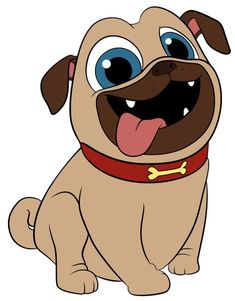 Gdzie Azor? 
 
Ojciec Jankowi przedwczoraj
Psa podarował, Azora.				Kogo? Co?			BIERNIK
Pies lubi Janka. Przy Janku
Harcuje wciąż, bez ustanku. 
Chłopiec też: rankiem, wieczorem
Bawi się z psem, z tym Azorem.		Z kim? Z czym? 		NARZĘDNIK
Lecz dzisiaj Janek nieborak 
Płacze. Ach, brak Azora.			Kogo? Czego?			DOPEŁNIACZ
Słychać głos Janka na dworze:
Gdzie jesteś, psie, mój Azorze? 		O!					WOŁACZ
Wraz z Jankiem Hania się głowi:
Co stało się Azorowi,				Komu? Czemu? 		CELOWNIK
Psu kochanemu? Och, może
Wiecie coś o psie Azorze?			O kim? O czym?		MIEJSCOWNIK
Wtem woła: Janku! Spójrz, gapo:	
Twój Azor śpi pod kanapą. 			Kto? Co? 			MIANOWNIK
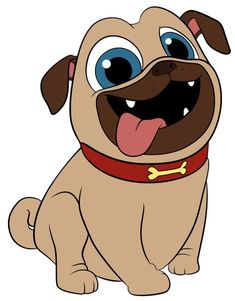 W języku polskim każdy rzeczownik należy odmieniać! To znaczy, że nie możemy powiedzieć: Mam psa Azor, ale: Mam psa Azora. Wyrazy zmieniają swoje formy! 
Te 7 form nazywamy PRZYPADKAMI rzeczownika. Każdy przypadek ma swoją nazwę i pytania – trzeba je znać! 
Odmiana rzeczownika przez przypadki to deklinacja. 
Przypadki występują w określonej kolejności:
Mianownik		kto? co? 			Azor
Dopełniacz		kogo? czego? 		Azora
Celownik		komu czemu? 		Azorowi
Biernik			kogo? co? 			Azora
Narzędnik 		z kim? z czym?		z Azorem
Miejscownik		o kim? o czym? 		o Azorze
Wołacz			o! witaj!			Azorze!
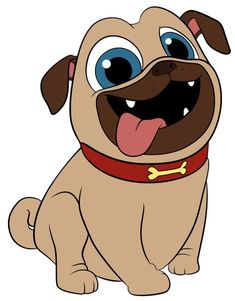